Processing Project Plan
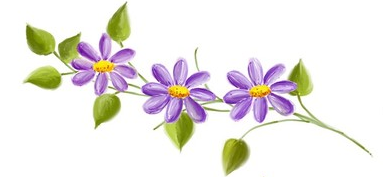 20071583 문지영
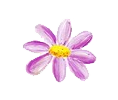 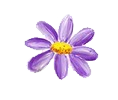 Contents
Motive

프로젝트 소개

예상 화면

세부 사항

일정
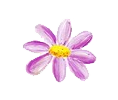 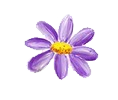 Motive
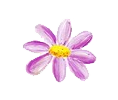 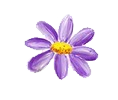 Project
Camera 와 Bounce Ball을 이용한 프로젝트 
공의 색을 random함수로 Colorful하게 표현
인식된 Object의 외곽선 좌표 추출
추출된 좌표와 공의 충돌 처리
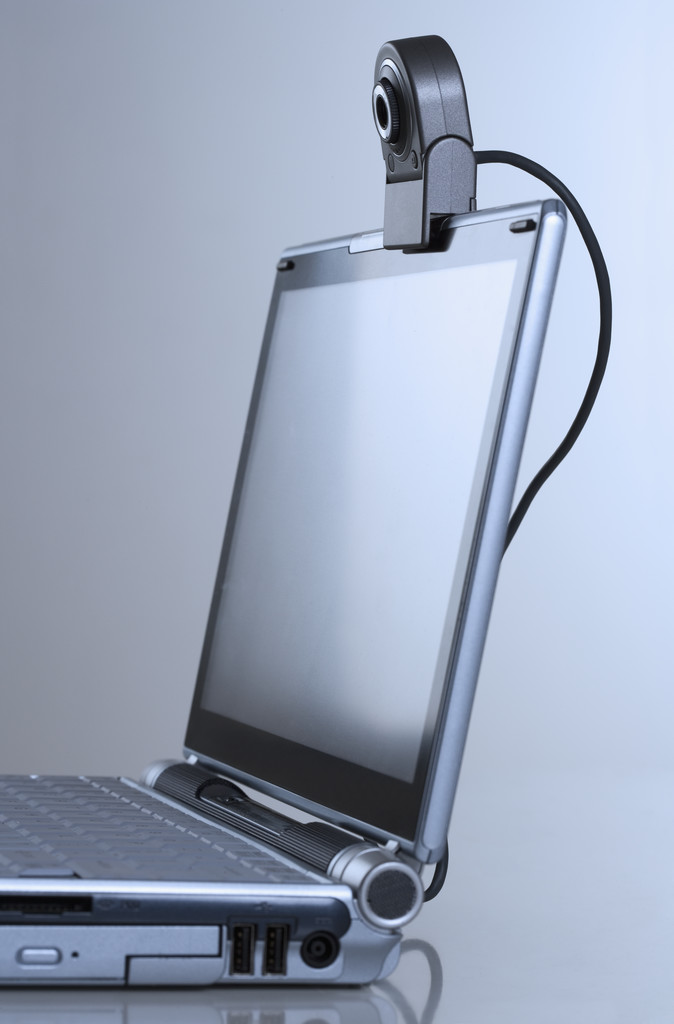 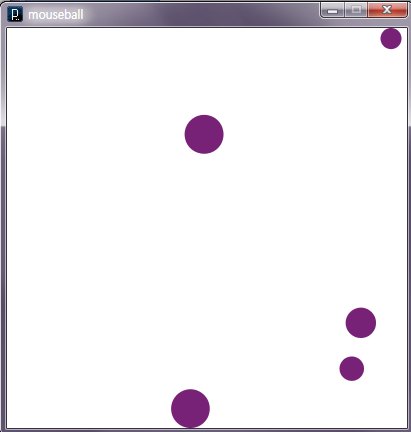 &
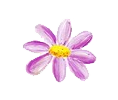 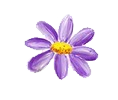 예상 화면
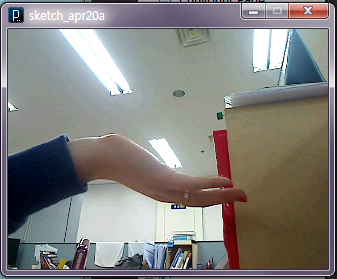 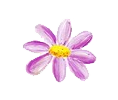 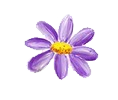 세부 사항
Background 추출 & Capture
Foreground 에 인식된 Object와 Ball이 충돌
충돌되지 않은 Ball은 밑으로 사라짐
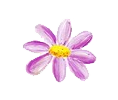 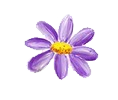 일 정
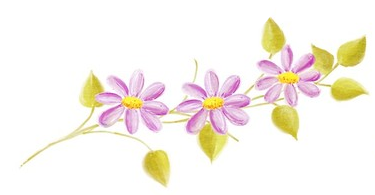 THANK YOU